Direct conversion of methane to methanol by iron exchanged MFI Zeolite
May – June,2019
Industrial Routes
Indirect Route
Steam Reforming
Reactor
Methane
Methanol
Syn gas
∆HR = + 206 kJ mol-1
∆HR = - 92 kJ mol-1
Direct Route
O2
Direct Partial Oxidation Process
Methane
Methanol
∆HR = - 126 kJ mol-1
Selected catalyst for various routes of MeOH synthesis
X-ray Diffraction Pattern of metal exchanged Silicalite-1
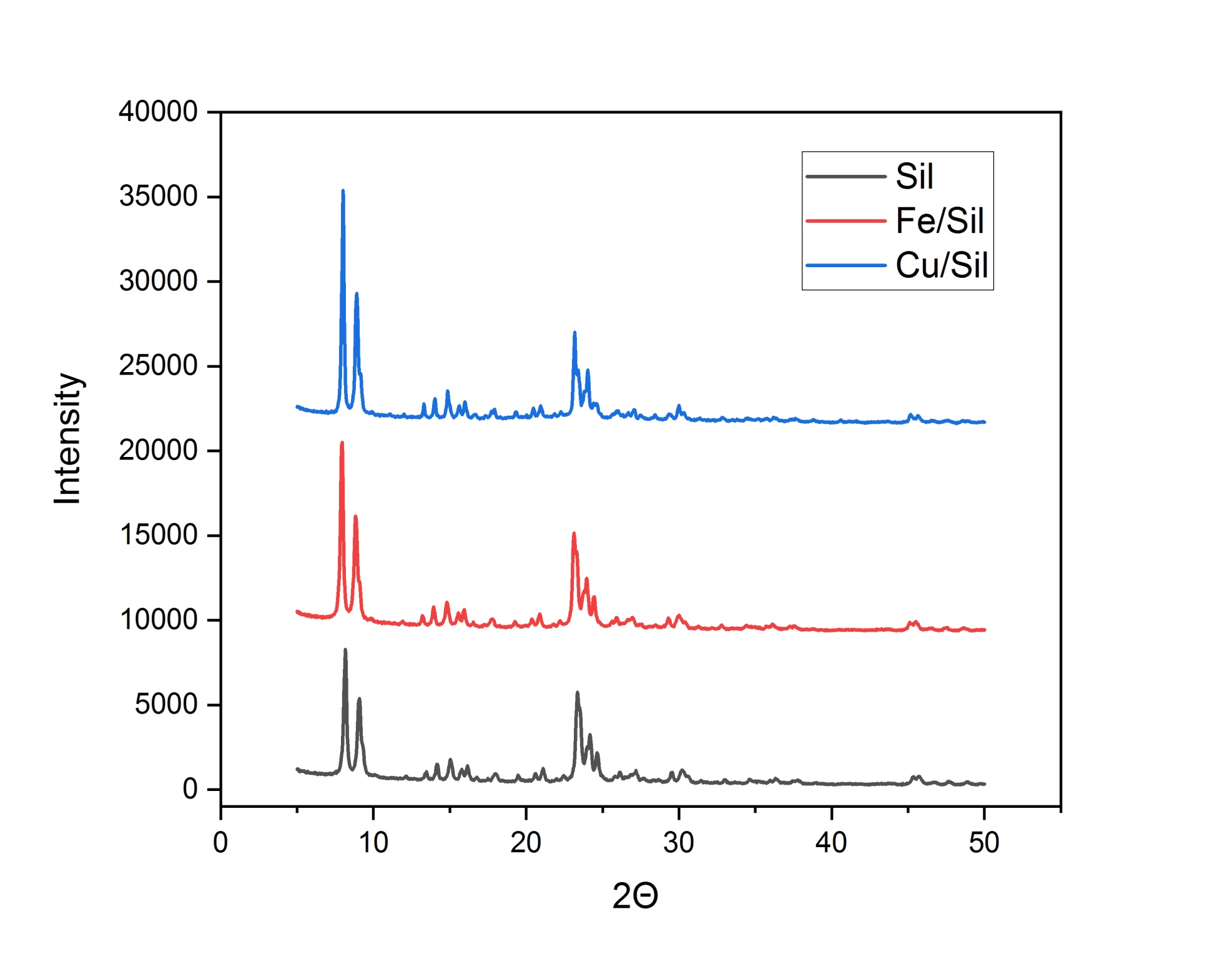 N2  adsorption isotherms and textural properties
Pore Size Distribution of calcined Fe-Silicalite-1
dV/dD(a.u)
N2 adsorption isotherm of (a) Uncalcined Fe-Silicalite-1 (b) Calcined Fe-Silicalite-1
rp (nm)
DRS-UV Spectra of Fe-Silicalite-1
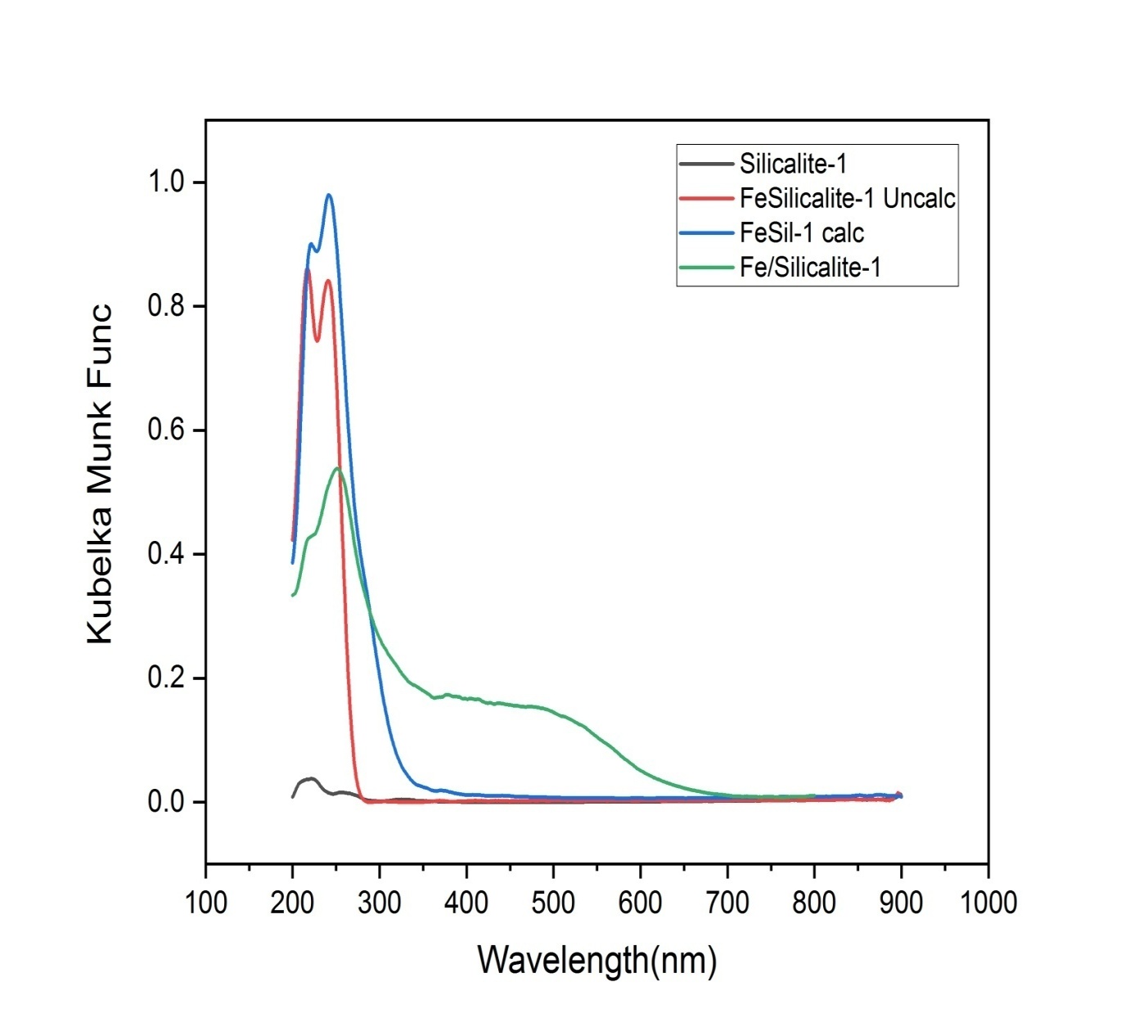 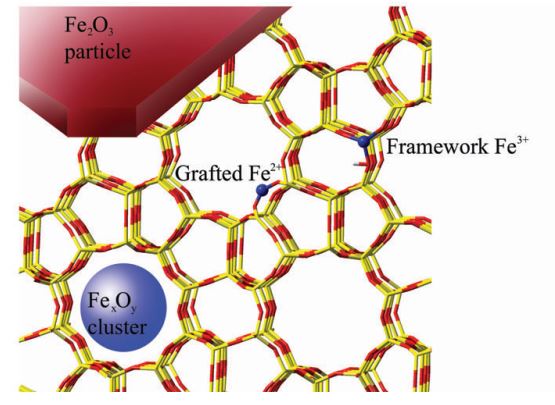 A1 -  Framework  Fe
A2 - Extra-framework Fe
A3 -  fine iron oxide clusters
A4 - bulk iron oxide
A1
A2
A3
A4
Bruckner et al., J. Catal., 227 (2004), pp. 384-397
DRS-UV Spectra of Cu/Silicalite-1
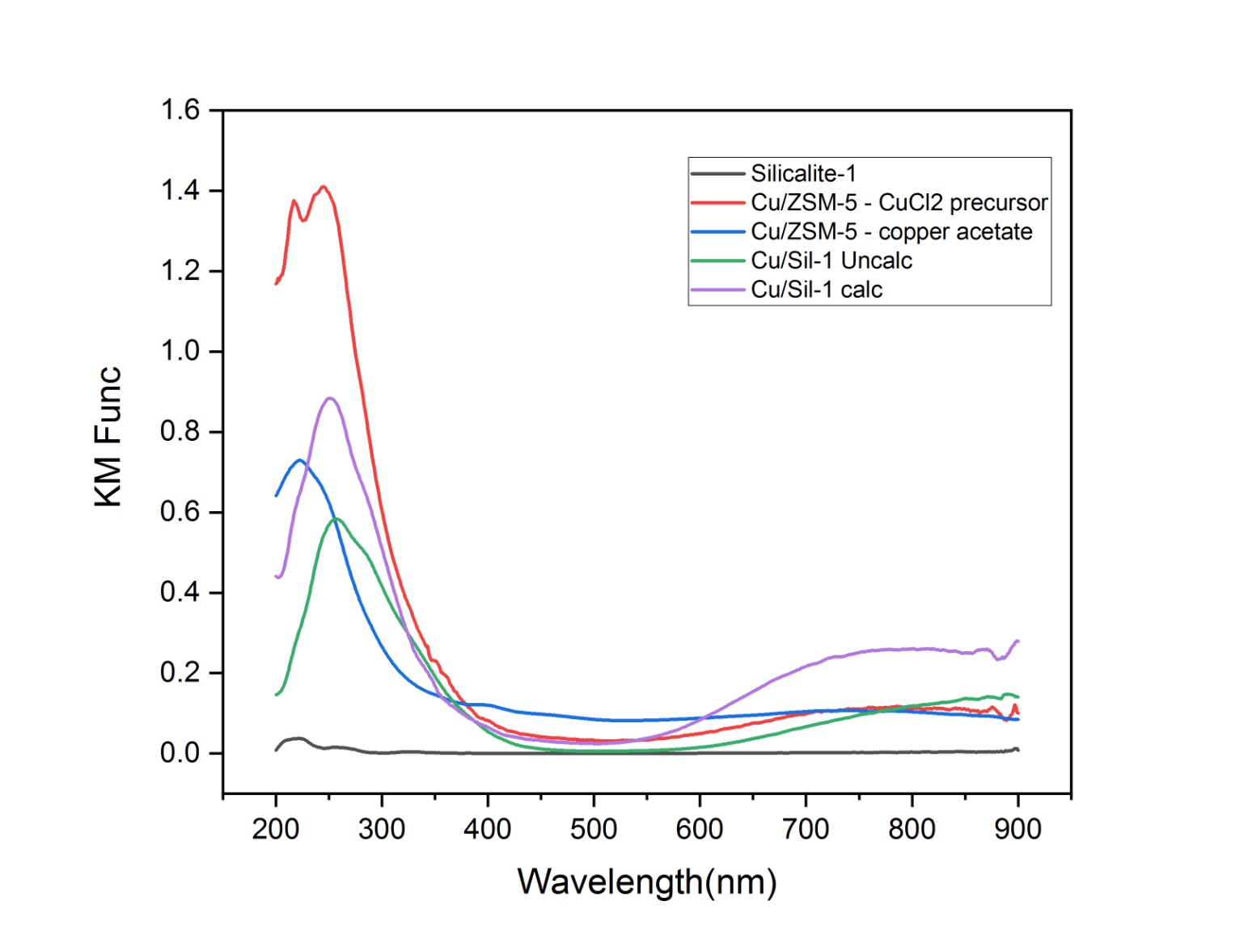 Catalytic testing of 0.5wt% Fe-Silicalite-1
Hutchings et al., Angew. Chem., Int. Ed., 2012, 51, 5129–5133
Active site – Iron Zeolite- complex
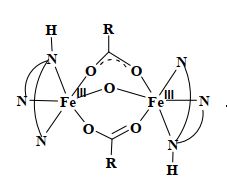 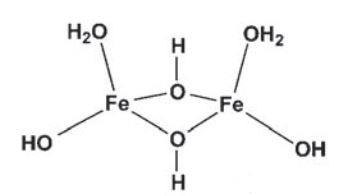 Ligand 3 –   N,N-dimethyl-N-
(pyrid-2-ylmethyl) ethylenediamine
Ligand 1 – Diethylene  triamine
Ligand  2 –  Di-(2-picolyl) amine
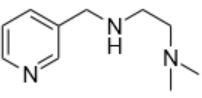 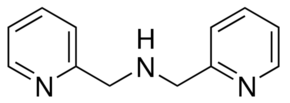 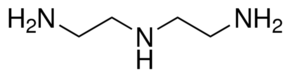 Hutchings et al., Angew. Chem., Int. Ed., 2012, 51, 5129–5133
Preparation of Ligand L3
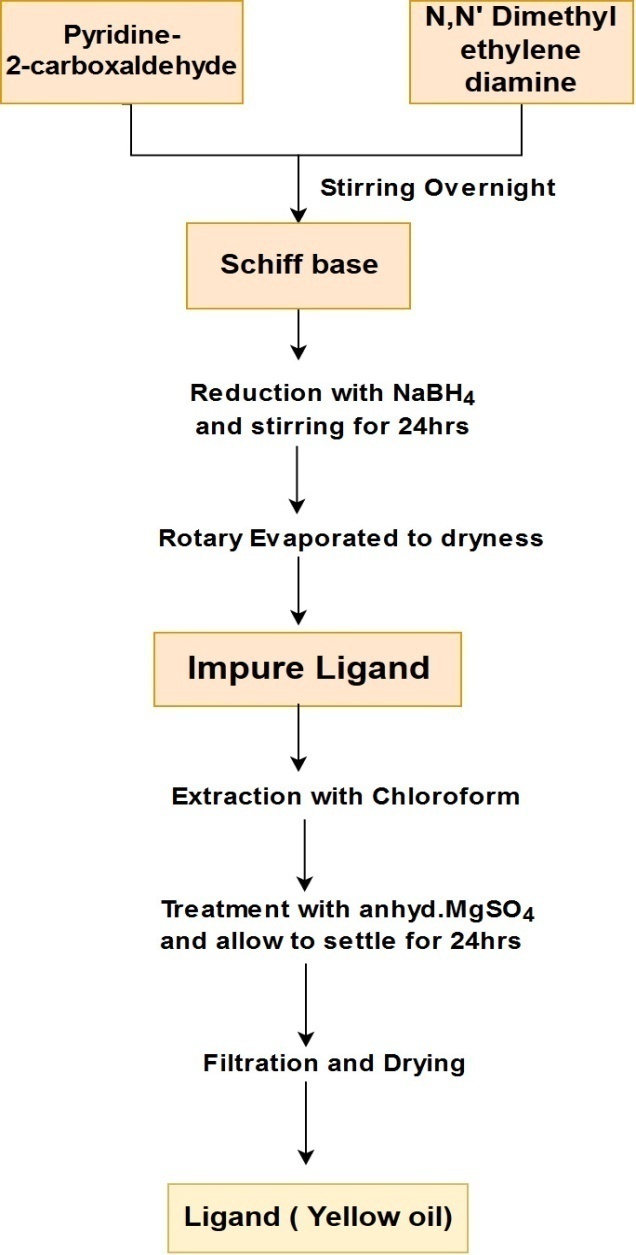 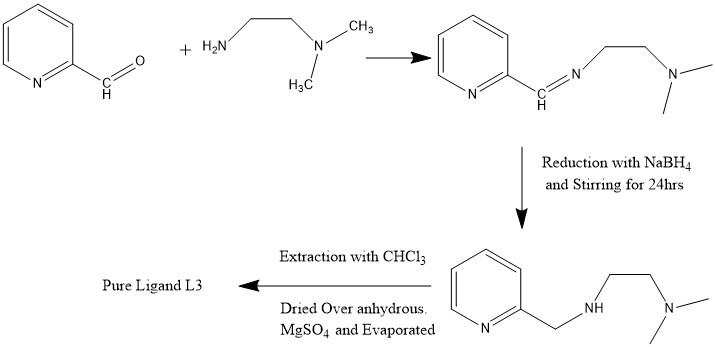 Impure Ligand L3
Dalton Trans., 2016, 45, 11422-11436
Preparation of diiron(III) complex
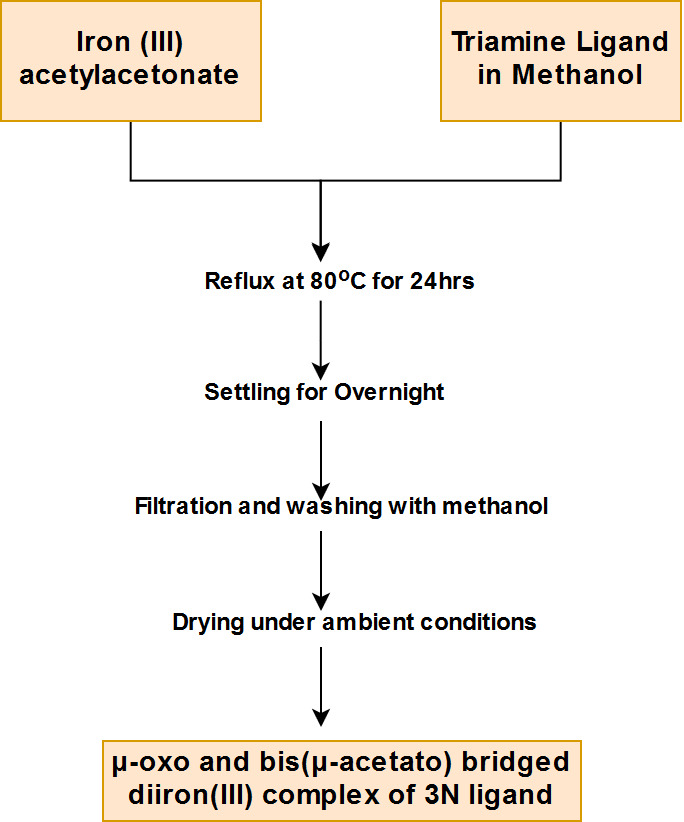 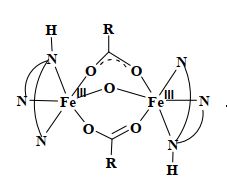 Dalton.Transac, 2016, 45, 11422-11436
Electronic spectral data of [Fe2O(OAc)2(L)2]2+  in acetonitrile
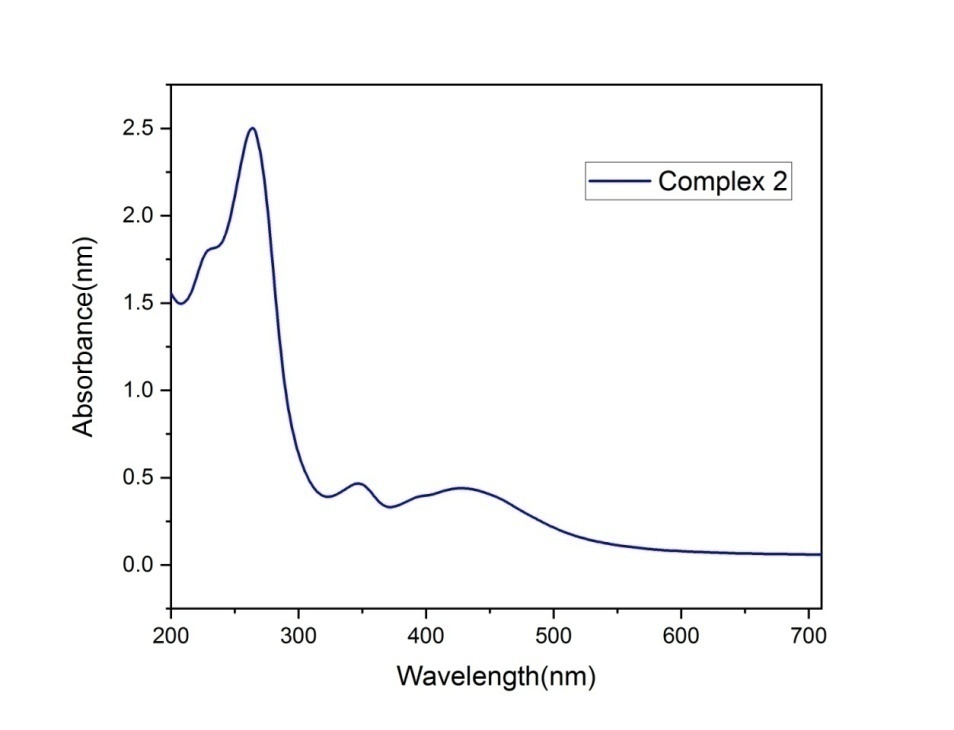 1
1
2
2
3
3
J. Am. Chem. Soc., Vol. Ill, No. 21, 1989
[Speaker Notes: 5 X 10-4 M]
Bond vibrational modes of Neat Fe-Complex
K Nakamoto - Handbook of Vibrational Spectroscopy, 2006 - Wiley Online Library